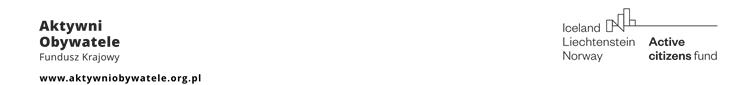 Pełnoprawni – osoby z niepełnosprawnościami jako petenci w sądach i urzędach
Projekt realizowany jest z dotacji Programu Aktywni Obywatele – Fundusz Krajowy, finansowanego z funduszy EOG
Kampania społeczna – „Niesamodzielność
Przyczyna dyskryminacji w instytucjach publicznych”
DIAGNOZA

Z badań własnych IAR (wywiad wśród NGO woj. pomorskiego 2021 r.) wynika, iż:

ON nie otrzymują zorganizowanego i bezpośredniego wsparcia procesowego od żadnego konkretnego podmiotu w woj. pomorskim. 
Bieżące działania NGO na rzecz ON czy interwencje RPO nie pozwalają na kompleksowe rozwiązanie problemu na tym konkretnym polu.
Dotychczasowe formy pomocy: poradnictwo, edukacja, czy self-advocate nie wystarczą. Konieczne jest zaangażowanie doświadczonej kadry eksperckiej w postaci profesjonalnych pełnomocników, którzy podejmą się reprezentacji w wybranych sprawach ale również wpłyną na postrzeganie ON w procesie stosowania prawa.
Główne cele projektu
Wpłynięcie na rozwiązania systemowe w zakresie przeciwdziałania dyskryminacji osób z niepełnosprawnościami w instytucjach publicznych za pośrednictwem kompleksowej reprezentacji
Zmniejszenie dyskryminacji osób z niepełnosprawnościami
STRADotychczasowe doświadczenia –> przedsądowa pomoc prawna
TEGY #3
Podstawy do objęcia wsparciem Projektu
 - relacja obywatel/Państwo -

Dyskryminacyjne działanie lub zaniechanie względem osoby z niepełnosprawnością przejawiające się w sferze:

Administracja publiczna
Sądownictwo
Organy ścigania
Opieka medyczna
Orzekanie o niepełnosprawności
Pomoc społeczna
Dostępność
Podstawowe akty prawne przeciw dyskryminacji

Obejmujące również przeciwdziałanie dyskryminacji osób z niepełnosprawnością: 

Konstytucja RP

art. 32 – zasada równości, zakaz dyskryminacji
art. 45 – prawo do sądu
art. 47 – prawo do ochrony prywatności
art. 48 – prawo do ochrony zdrowia

Konwencja o prawach osób niepełnosprawnych z dnia 13 grudnia 2006 roku

art. 5 – równość i niedyskryminacja
art. 9 – dostępność
art. 12 – równość wobec prawa
art. 13 – dostęp do wymiaru sprawiedliwości
art. 22 i 23 – poszanowanie prywatności, domu i rodziny
art. 25 – zdrowie

Przepisy materialne i procesowe naruszone przez przedstawicieli władzy publicznej i wymiaru sprawiedliwości w relacji obywatel/Państwo
Przykład sprawy objętej pomocą
Jest schorowany (choroby współistniejące), prosi o wysłuchanie w sądzie, przebadanie przez biegłych
Ubiega się o świadczenie 500+ dla emeryta
Pan Adam (dane zmienione)
Lat 80
Czynności sądowe związane z p. Adamem dzieją się „zdalnie” włączając w to badanie przez biegłych lekarzy
$46M
Dostęp do sądu – tylko online
Notatki ze spraw

Zaanonimizowana notatka / wskazówki dla koordynatora projektu dotyczących postępowania sądowego lub administracyjnego, w którym doszło do naruszeń.

Przykład:

Pan Mariusz został pokrzywdzonym w sprawie dotyczącej pobicia. Aktualnie prokuratura umorzyła postępowanie przygotowawcze z uwagi na kwalifikację czynu (naruszenie sprawności organizmu poniżej 7 dni – art. 157 kk). Abstrahując od kwalifikacji prawnej czynu prokuratura nie zbadała sytuacji osobistej pokrzywdzonego, który jest osobą niesamodzielną, z wieloma niepełnosprawnościami, w podeszłym wieku. Na tym przykładzie uwidocznia się schemat umarzania postępowań przygotowawczych metodą „kopiuj – wklej”.
Inne przykłady spraw
(sprawy w toku lub w trakcie analizowania)

Przykład I:

Osoba w podeszłym wieku, przebyty niedawno zawał serca, wiele innych chorób,
W toku sprawa sądowa po ogłoszeniu upadłości konsumenckiej (etap działań podejmowanych przez syndyka),
Nie korzysta z elektronicznego dostępu do akt postępowania,
Utrudniony kontakt z sądem (BOI nie posiada szczegółowych informacji, nie można skontaktować się z sekretariatem),
W toku analizy zauważono problemy z lokalem, może być potrzeba wystąpienia o lokal socjalny lub skierowanie do DPS – osoba z niepełnosprawnością nie jest wydolna, aby podjąć takie działania

Naruszenia:
dostępność,
dostęp do wymiaru sprawiedliwości,
zapewnienie warunków życia i ochrony socjalnej
Inne przykłady spraw
(sprawy w toku lub w trakcie analizowania)

Przykład II:

Osoba w wieku przedemerytalnym, na rencie, niepełnosprawność znaczna, po udarze,
Wielokrotne wtargnięcia właściciela na nieruchomość zamieszkiwaną przez osobę z niepełnosprawnością,
Interwencja Policji i brak reakcji na dokonywane przez właściciela naruszenia,
Trudno ocenić, czy patrol interwencyjny nie zna przepisów kodeksu karnego, czy po prostu nie potrafi ich zastosować w konkretnej sytuacji,
W toku analizy rozważane jest zawiadomienie o przestępstwie oraz skierowanie wezwania do KP celem wyjaśnienia zaistniałej sytuacji – wypracowania schematu działań na przyszłość,

Naruszenia:
poszanowanie domu i rodziny,
zakaz ingerencji w życie prywatne
Inne przykłady spraw
(sprawy w toku lub w trakcie analizowania)

Przykład III:

Osoba w wieku przedemerytalnym, z uwagi na przebyte urazy ograniczona w możliwości pisania,
Jako właściciel nieruchomości chciałaby wystąpić do wydziału ksiąg wieczystych (odpis z księgi wieczystej, wniosek do kw),
Nie posiada umiejętności elektronicznego uzyskania właściwych wniosków,
Przez istniejące problemy nie jest w stanie samodzielnie złożyć właściwego wniosku (samodzielnie, bez udziału osoby trzeciej),
W toku analizy rozważana jest pomoc przy uzyskaniu wymaganej dokumentacji i zgodnie z przepisami art. 79 kc (oświadczenie woli osoby niemogącej pisać) i kontakt z sądem celem usprawnienia procedury postępowania w takiej sytuacji

Naruszenia:
- prowadzenie życia samodzielnie i przy włączeniu w społeczeństwo,
- zapewnienie dostępu do usług powszechnie zapewnianych
Inne przykłady spraw
(sprawy w toku lub w trakcie analizowania)

Przykład IV:

Osoba uległa wypadkowi, obecnie przebywa w śpiączce, wcześniej nie chorowała,
Pomimo jeszcze trwającej śpiączki, ale wobec podstaw do dalszej hospitalizacji osoba powinna opuścić placówkę medyczną,
Osoba nie jest ubezwłasnowolniona, nie udzielała przed wypadkiem pełnomocnictwa rodzinie do decydowania w swoim imieniu w tego typu sprawach,
Działaniem pomocowym może być umieszczenia osoby w Zakładzie Opiekuńczo-Leczniczym, ale zgodnie z informacją uzyskaną od przedstawicieli ZOL wymagana jest zgodna osoby objętej wnioskiem (powinna się na wniosku podpisać),
W toku analizy rozważane jest wsparcie w sprawie o ubezwłasnowolnienie, ale również weryfikacja procedur odnośnie umieszczenia osoby w śpiączce bez jej zgody w ZOL,

Naruszenia:
prawo do opieki zdrowotnej na równi z innymi osobami
AUDYTY

W oparciu o notatki prawników w sprawach naruszenia – zostaną przeprowadzone
Audyty tematyczne wskazujące na problemy w konkretnym organie wymiaru
sprawiedliwości lub administracji publicznej.
Urząd / Sąd przyjazny osobom z niepełnosprawnościami.

Rola mediów.
Nagłaśnianie spraw.
Sprawa „wymazowa”.

Rola NGOsów.
Dodatkowa usługa społeczna dla swoich podopiecznych.
Kontakt
Instytut Aktywizacji Regionów

Infolinia pod nr telefonu 793 961 569

czynna w dni powszednie w godz. 10:00 – 14:00

Strona internetowa www.pelnoprawni.eu

Koordynator projektu:
dr Piotr Kamiński radca prawny

Specjalista ds. promocji w projekcie:
Jakub Nagórko radca prawny